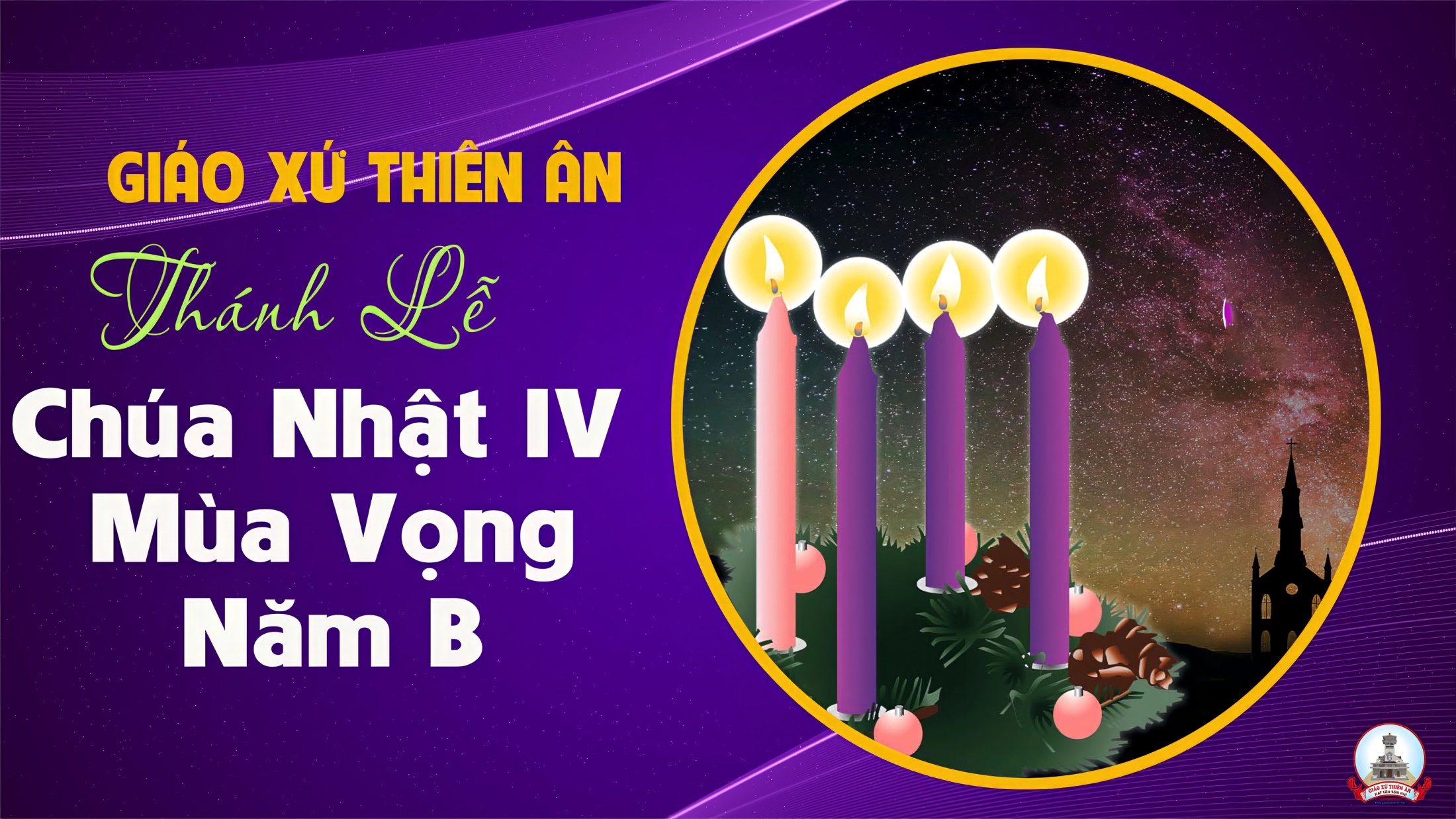 TẬP HÁT CỘNG ĐOÀN
Đk: Con sẽ ca tụng tình thương của Chúa đến muôn đời.
Tk1: Tình thương Chúa muôn đời con luôn ca tụng. Vạn kiếp miệng con cao rao lòng thành tín của Ngài. Vì Chúa phán: Tình thương đó xây dựng đến thiên thu. Đức tín thành của Chúa thiết lập trên cung trời.
Alleluia - Alleluia:
Này tôi là tôi tá Chúa, tôi xin vâng như lời thiên thần truyền.
Alleluia …
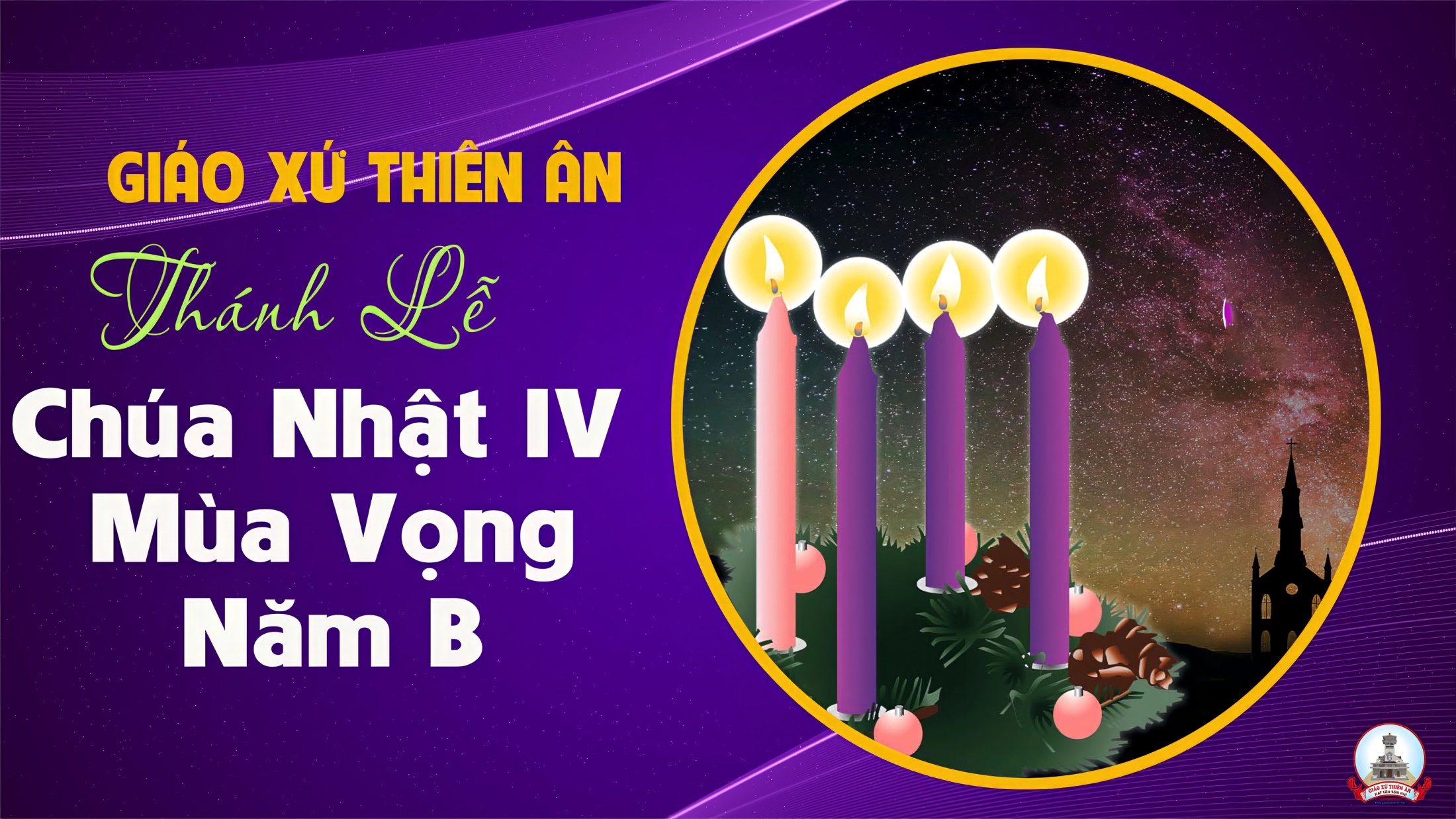 Ca Nhập LễTrông chờ Chúa đếnLan Thanh
Đk: Xin trời cho sương rơi mây ngàn hạ làn mưa móc mưa Đấng cứu nhân gian nhân loại nhờ ơn cứu rỗi. Xin trời cho sương rơi mây ngàn hạ làn mưa móc, mưa chính Chúa Ngôi Hai trần gian nóng trông đêm ngày.
Tk1:  Con cô đơn bơ vơ đi trong gió sương lầm than tâm tư bao hoang mang con xin thiết tha nài van. Chúa thương đời con thiếu vui nhiều cay đắng, dẫn con về nơi nghĩ ngơi trong an bình.
Đk: Xin trời cho sương rơi mây ngàn hạ làn mưa móc mưa Đấng cứu nhân gian nhân loại nhờ ơn cứu rỗi. Xin trời cho sương rơi mây ngàn hạ làn mưa móc, mưa chính Chúa Ngôi Hai trần gian nóng trông đêm ngày.
Tk2: Con đây đã phạm biết bao tội nhơ nhớp van xin Chúa thương thứ tha tội lỗi con. Con xin sẵn sàng bước theo đường lối Chúa. Chúa dẫn đưa con sướng vui tràn tâm hồn.
Đk: Xin trời cho sương rơi mây ngàn hạ làn mưa móc mưa Đấng cứu nhân gian nhân loại nhờ ơn cứu rỗi. Xin trời cho sương rơi mây ngàn hạ làn mưa móc, mưa chính Chúa Ngôi Hai trần gian nóng trông đêm ngày.
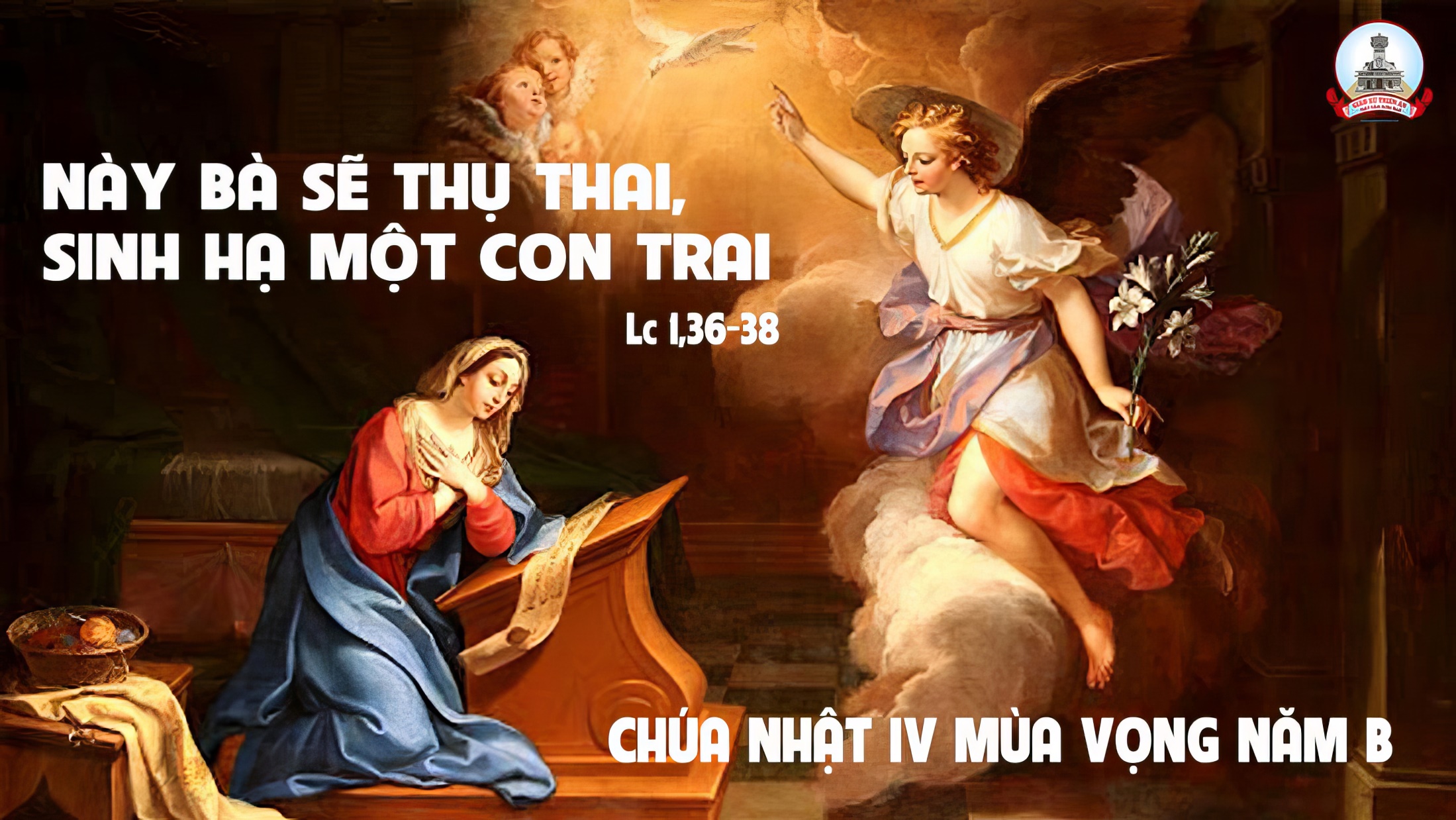 Bài đọc 1
Bài trích sách Sa-mu-en quyển thứ hai.
Vương quyền của Đa-vít sẽ tồn tại mãi mãi trước mặt Chúa.
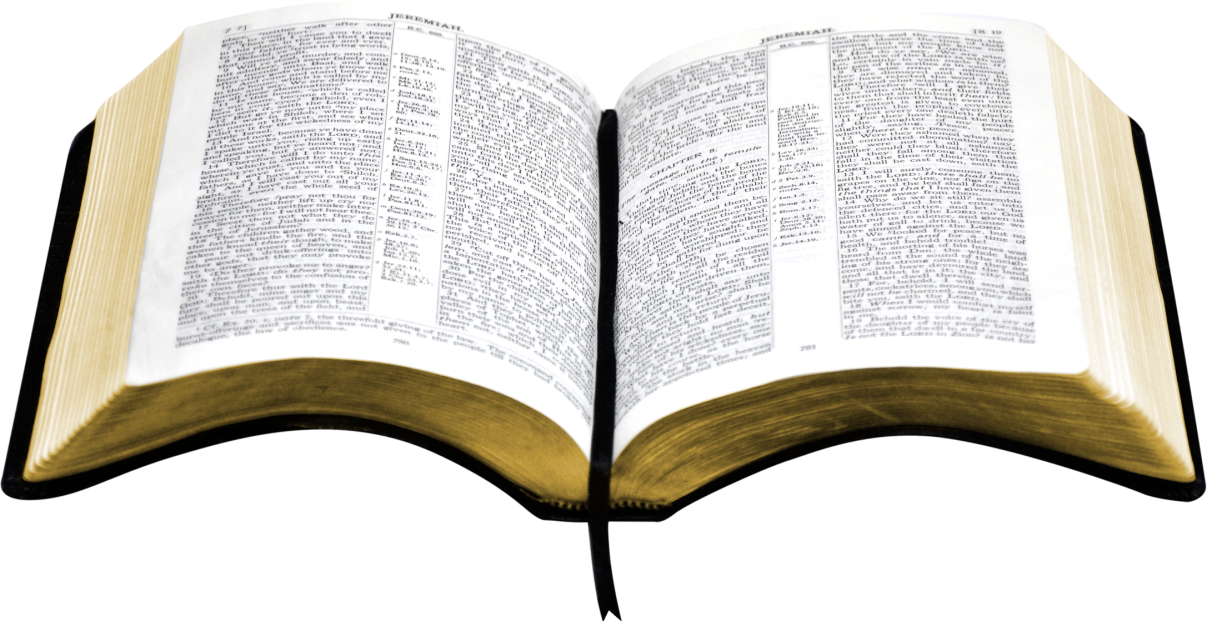 Thánh Vịnh 88Chúa Nhật IV Mùa Vọng Năm BLm. Kim Long03 Câu
Đk: Con sẽ ca tụng tình thương của Chúa đến muôn đời.
Tk1: Tình thương Chúa muôn đời con luôn ca tụng. Vạn kiếp miệng con cao rao lòng thành tín của Ngài. Vì Chúa phán: Tình thương đó xây dựng đến thiên thu. Đức tín thành của Chúa thiết lập trên cung trời.
Đk: Con sẽ ca tụng tình thương của Chúa đến muôn đời.
Tk2: Lập giao ước với người Ta đây tuyển chọn. Thề hứa cùng Đa-vít tôi trung rằng: dòng dõi của ngươi bền vững mãi vì Ta muốn xây dựng đến thiên thu, muốn thiết lập củng cố ngai vàng ngươi muôn đời.
Đk: Con sẽ ca tụng tình thương của Chúa đến muôn đời.
Tk3:  Người thưa Chúa: thân phụ con nay là Ngài, là Chúa mà con kính tin luôn, là núi đá độ trì. Và Chúa phán: Này Ta sẽ thương người đến muôn năm. Sẽ giữ hoài giao ước với người luôn không rời.
Đk: Con sẽ ca tụng tình thương của Chúa đến muôn đời.
Bài đọc 2
Bài trích thư của thánh Phao-lô tông đồ gửi tín hữu Rô-ma.Mầu nhiệm vốn được giữ kín tự ngàn xưa, nay được biểu lộ.
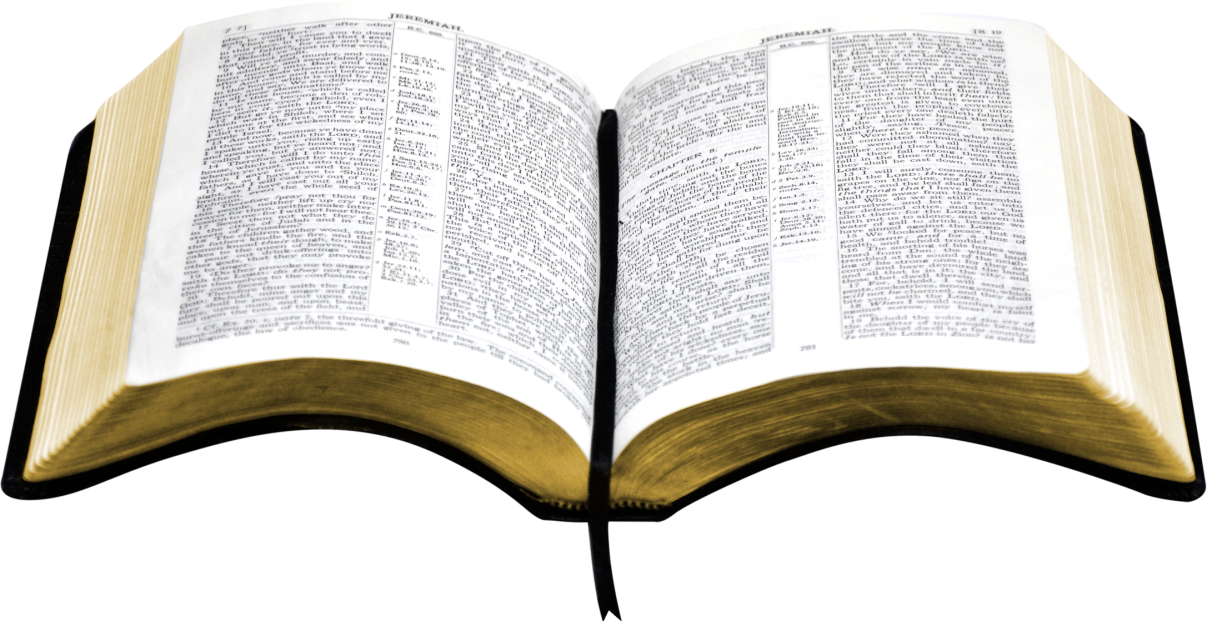 Alleluia - Alleluia:
Này tôi là tôi tá Chúa, tôi xin vâng như lời thiên thần truyền.
Alleluia …
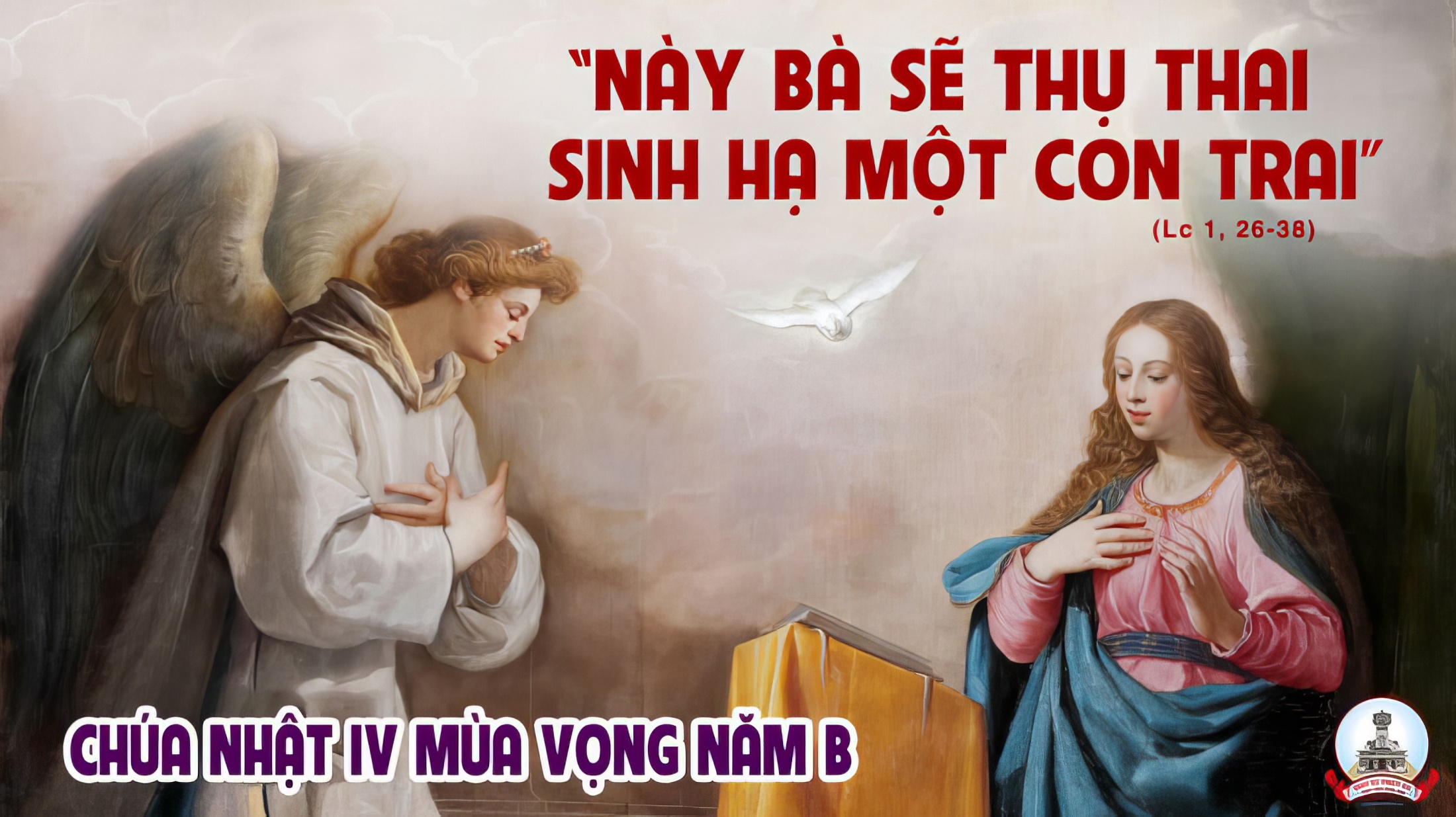 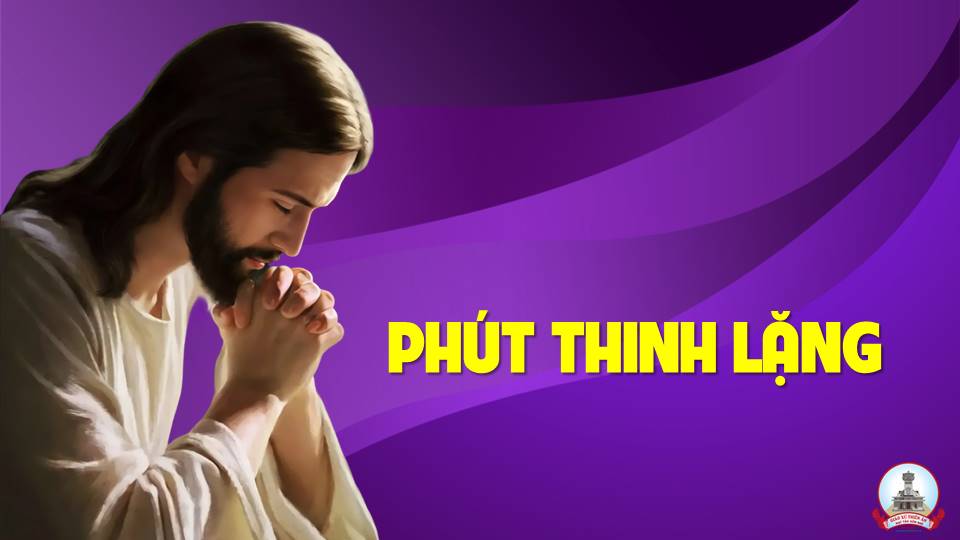 KINH TIN KÍNH
Tôi tin kính một Thiên Chúa là Cha toàn năng, Đấng tạo thành trời đất, muôn vật hữu hình và vô hình.
Tôi tin kính một Chúa Giêsu Kitô, Con Một Thiên Chúa, Sinh bởi Đức Chúa Cha từ trước muôn đời.
Người là Thiên Chúa bởi Thiên Chúa, Ánh Sáng bởi Ánh Sáng, Thiên Chúa thật bởi Thiên Chúa thật,
được sinh ra mà không phải được tạo thành, đồng bản thể với Đức Chúa Cha: nhờ Người mà muôn vật được tạo thành.
Vì loài người chúng ta và để cứu độ chúng ta, Người đã từ trời xuống thế.
Bởi phép Đức Chúa Thánh Thần, Người đã nhập thể trong lòng Trinh Nữ Maria, và đã làm người.
Người chịu đóng đinh vào thập giá vì chúng ta, thời quan Phongxiô Philatô; Người chịu khổ hình và mai táng, ngày thứ ba Người sống lại như lời Thánh Kinh.
Người lên trời, ngự bên hữu Đức Chúa Cha, và Người sẽ lại đến trong vinh quang để phán xét kẻ sống và kẻ chết, Nước Người sẽ không bao giờ cùng.
Tôi tin kính Đức Chúa Thánh Thần là Thiên Chúa và là Đấng ban sự sống, Người bởi Đức Chúa Cha và Đức Chúa Con mà ra,
Người được phụng thờ và tôn vinh cùng với Đức Chúa Cha và Đức Chúa Con: Người đã dùng các tiên tri mà phán dạy.
Tôi tin Hội Thánh duy nhất thánh thiện công giáo và tông truyền.
Tôi tuyên xưng có một Phép Rửa để tha tội. Tôi trông đợi kẻ chết sống lại và sự sống đời sau. Amen.
LỜI NGUYỆN TÍN HỮU
Anh chị em thân mến, lễ Giáng Sinh đã gần kề, hôm nay Hội thánh nêu bật Đức Maria là mẫu gương cho những người tiếp đón Đức Giêsu.
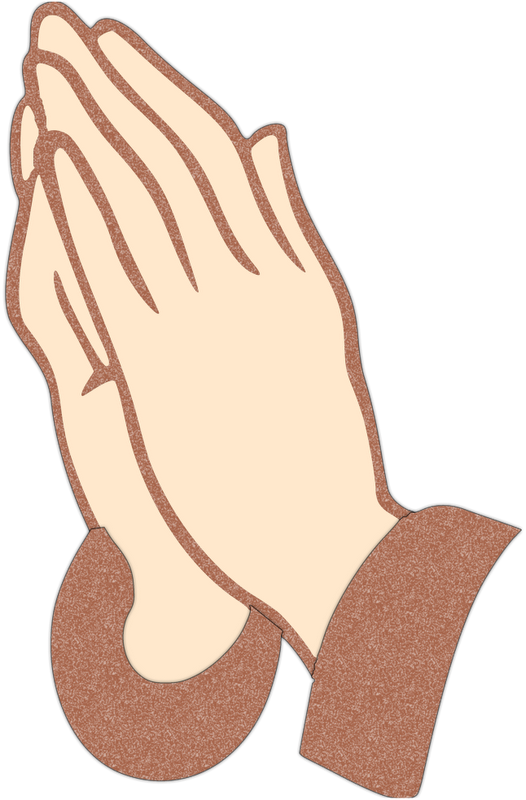 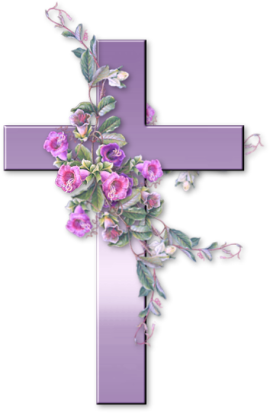 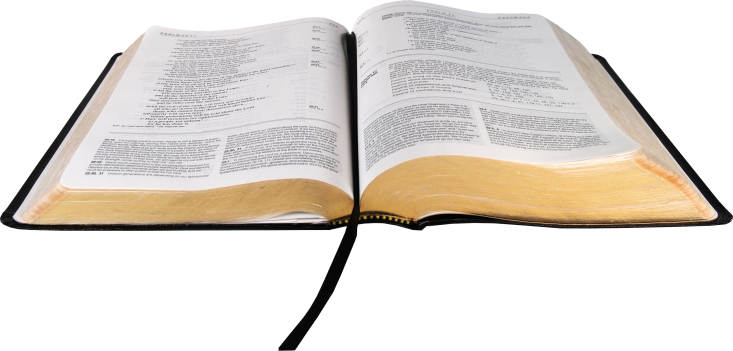 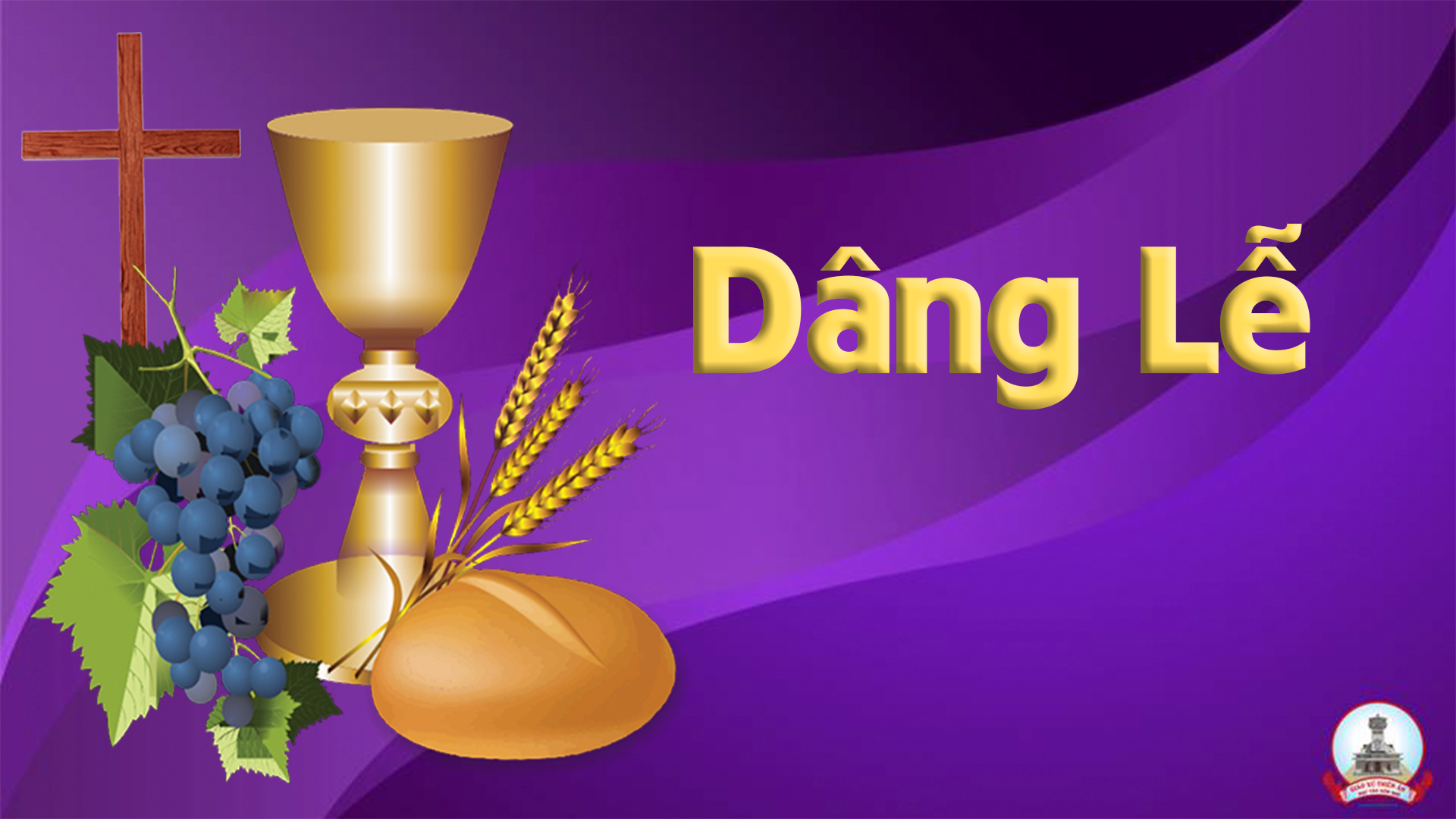 Trông đợi
Viết Chung
Tk1: Với tháng ngày trông đợi con dâng lên lễ mọn này, là thành tâm ăn năn thống hối, Chúa ơi Chúa ơi giúp con đổi thay. Hướng trông về ngày mai, con dâng lên bánh rượu đây, tựa dòng lệ thao thức vơi đầy. Chúa ơi Chúa ơi con mong Ngài từng giây.
Đk: Lòng thành con kính dâng lễ vật cậy trông mến tin. Chờ đợi ơn giáng sinh, Chúa Trời cứu chuộc tội khiên. Lòng thành con kính dâng lễ vật cậy trông mến tin. Chờ đợi ơn giáng sinh, Chúa Trời xuống ở cùng con.
Tk2:  Dám trông Ngài thương tình, tâm tư nô nức bồn chồn, ngọn đèn khuya không quên thắp sáng, Chúa ơi Chúa ơi con sẵn sàng luôn. Với trót niềm thủy chung, con đây canh thức chờ mong, nguyện trọn vẹn của lễ tâm tình. Chúa ơi Chúa ơi xin ban ngày hồng ân.
Đk: Lòng thành con kính dâng lễ vật cậy trông mến tin. Chờ đợi ơn giáng sinh, Chúa Trời cứu chuộc tội khiên. Lòng thành con kính dâng lễ vật cậy trông mến tin. Chờ đợi ơn giáng sinh, Chúa Trời xuống ở cùng con.
Xin cộng đoàn lưu ý.

Để việc lên rước lễ được nghiêm trang, xin cộng đoàn hãy lần lượt đi theo thứ tự từng hàng ghế từ trên xuống dưới.
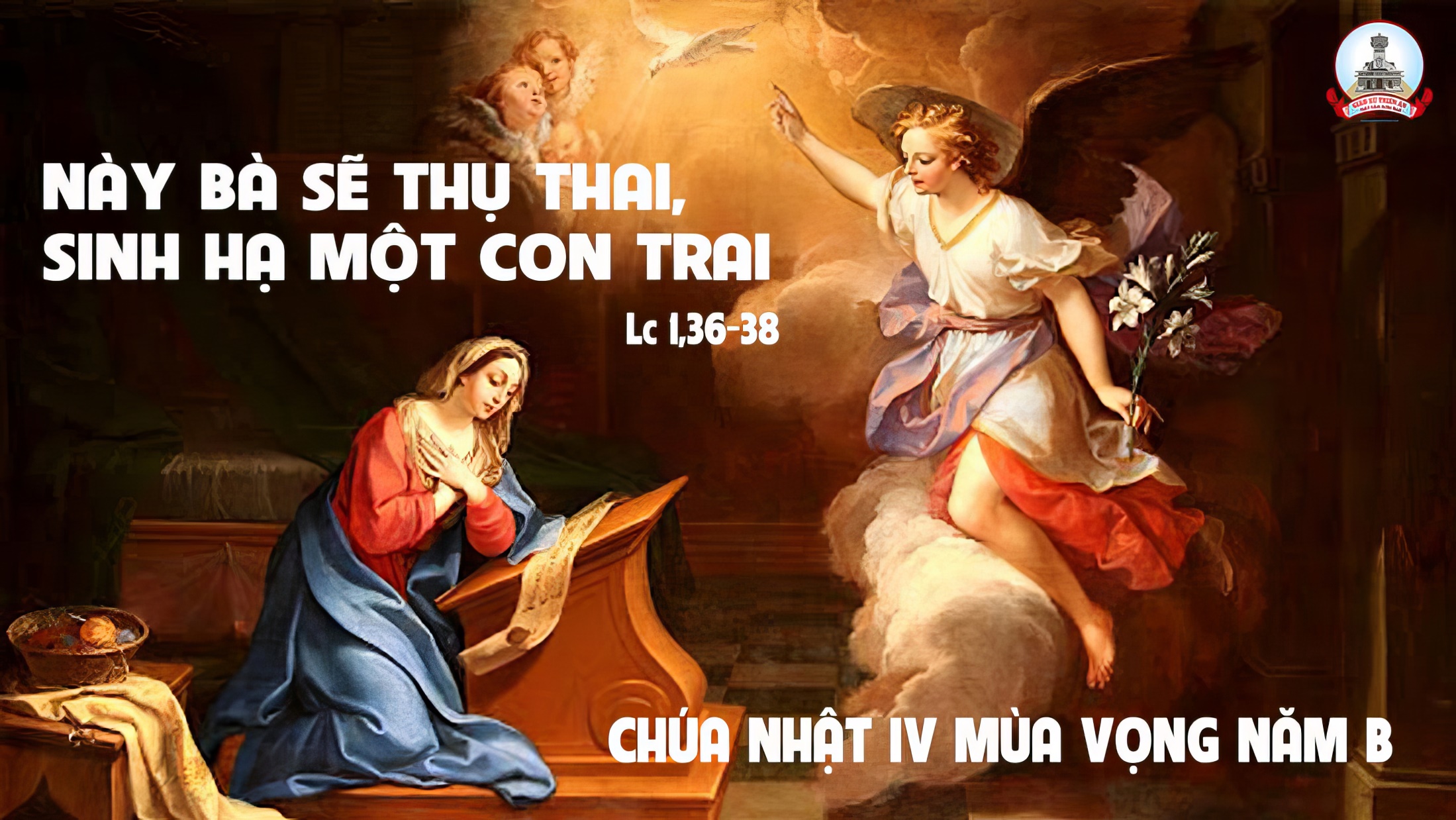 Ca Nguyện Hiệp LễMong ơn cứu rỗiGiang Tâm
Tk1: Con hân hoan đợi trông chờ ngày Chúa đến viếng thăm. Trong tin yêu chờ mong ngày hồng ân cứu rỗi. Một niềm tỉnh thức mong chờ ngày diễm phúc, hỡi người nào có biết ngày giờ Chúa quang lâm? Ngày ngày tin mến mời Chúa đến trong đời đổi mới dương gian này an bình sẽ ngập đầy.
Đk: (Lời cầu xin… ) Ma-ra-na-tha! Xin Ngài đến Chúa ơi! Ma-ra-na-tha! Dương gian ngóng trông Ngài. (Lời cầu xin…) Ma-ra-na-tha! Xin Ngài đến Chúa ơi! Ma-ra-na-tha! Muôn lòng vẫn chờ mong.
Tk2: Bao đau thương tràn lan lòng người mãi cứ khấn van. Bao u mê trần gian đời lầm than ai oán. Nguyện Ngài đổi mới cõi trần còn tăm tối mong chờ nguồn sáng mới bừng dậy tiếng reo vui. Một trời đất mới trần thế nên rạng ngời hạnh phúc ôi tuyệt vời thiên đường sáng niềm vui.
Đk: (Lời cầu xin… ) Ma-ra-na-tha! Xin Ngài đến Chúa ơi! Ma-ra-na-tha! Dương gian ngóng trông Ngài. (Lời cầu xin…) Ma-ra-na-tha! Xin Ngài đến Chúa ơi! Ma-ra-na-tha! Muôn lòng vẫn chờ mong.
Tk3: Tay chung xây trần gian, từng ngày thắp sáng ước mơ. Mơ sao cho niềm vui, hòa bình trên thế giới. Chẳng còn ghen ghét oán thù và chinh chiến, tiếng cười rộn muôn phương người người sống yêu thương. Dọn đường cho Chúa từ chính trong lòng người rồi tỏa lan cho đời Tin Mừng ánh xuân ngời.
Đk: (Lời cầu xin… ) Ma-ra-na-tha! Xin Ngài đến Chúa ơi! Ma-ra-na-tha! Dương gian ngóng trông Ngài. (Lời cầu xin…) Ma-ra-na-tha! Xin Ngài đến Chúa ơi! Ma-ra-na-tha! Muôn lòng vẫn chờ mong.
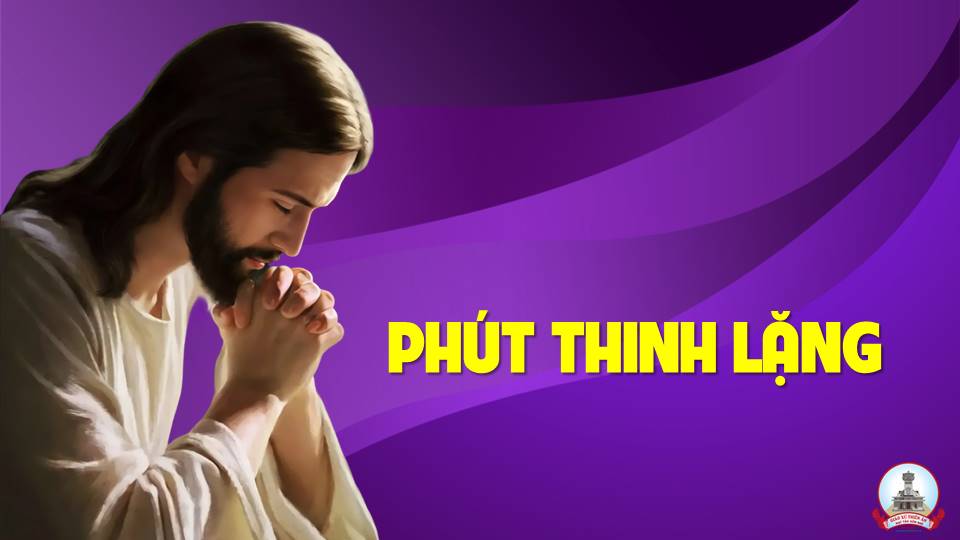 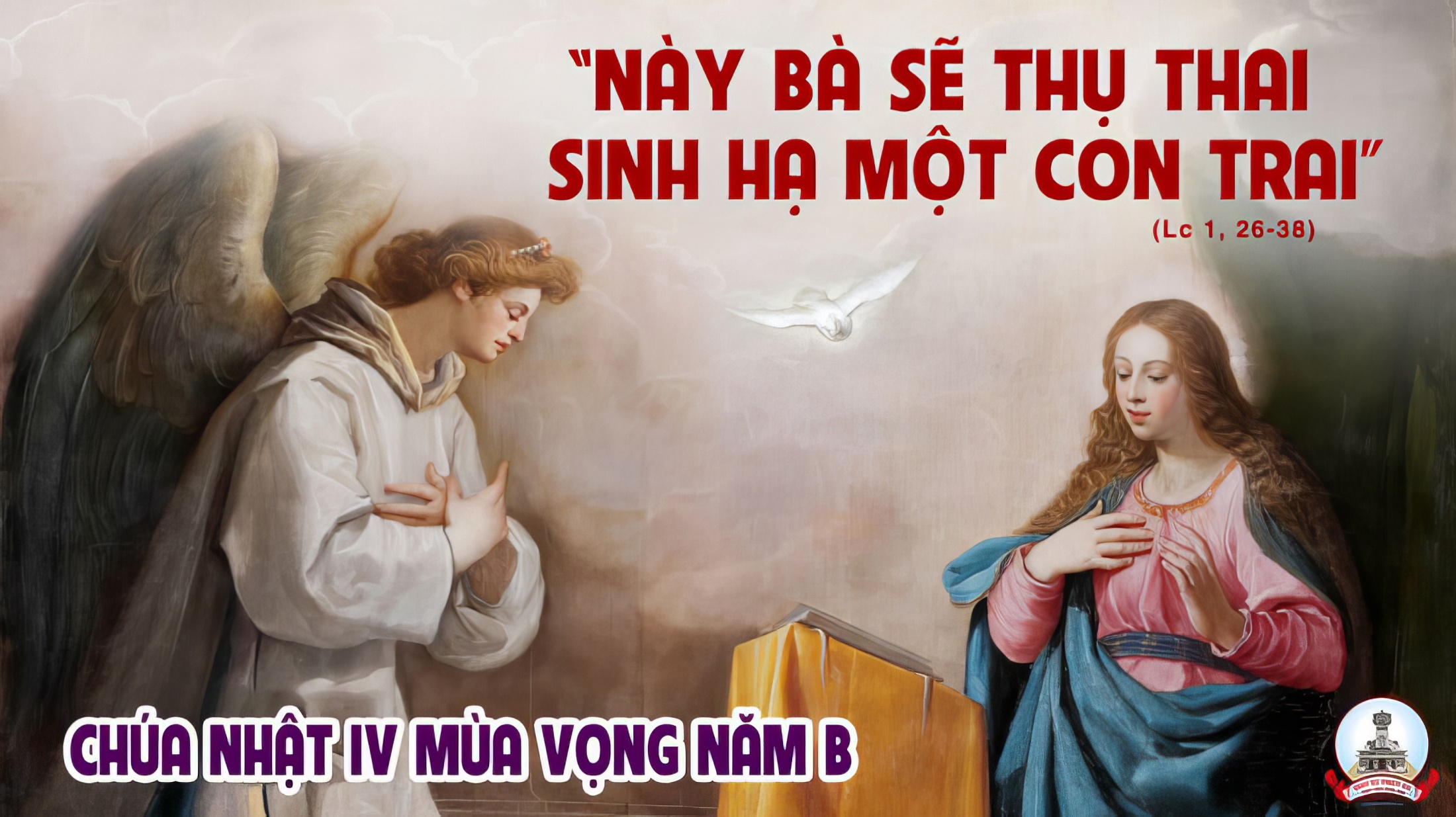 Ca Kết LễTrời CaoDuy Tân
Đk: Trời cao hãy đổ sương xuống! Và ngàn mây hãy mưa Đấng Chuộc tội! Trời cao hãy đổ sương xuống! Và ngàn mây hãy mưa Đấng Cứu đời!
Tk1: Trong đêm u tối chúng con mong ngày mau tới. Như nai đang khát ước mong mau tìm thấy suối. Chúa ôi, dừng cơn giận Chúa lại thôi. Chúa ôi, đoàn con đã hối tội rồi!
Đk: Trời cao hãy đổ sương xuống! Và ngàn mây hãy mưa Đấng Chuộc tội! Trời cao hãy đổ sương xuống! Và ngàn mây hãy mưa Đấng Cứu đời!
Tk2: Thương xem dân Chúa đớn đau mây sầu che tối. Luôn mong Chiên Thánh đến đây cải tạo thế giới. Cứu dân đập tan xiềng xích tội nhơ! Chúa ôi, lòng nhân từ Chúa không bờ.
Đk: Trời cao hãy đổ sương xuống! Và ngàn mây hãy mưa Đấng Chuộc tội! Trời cao hãy đổ sương xuống! Và ngàn mây hãy mưa Đấng Cứu đời!
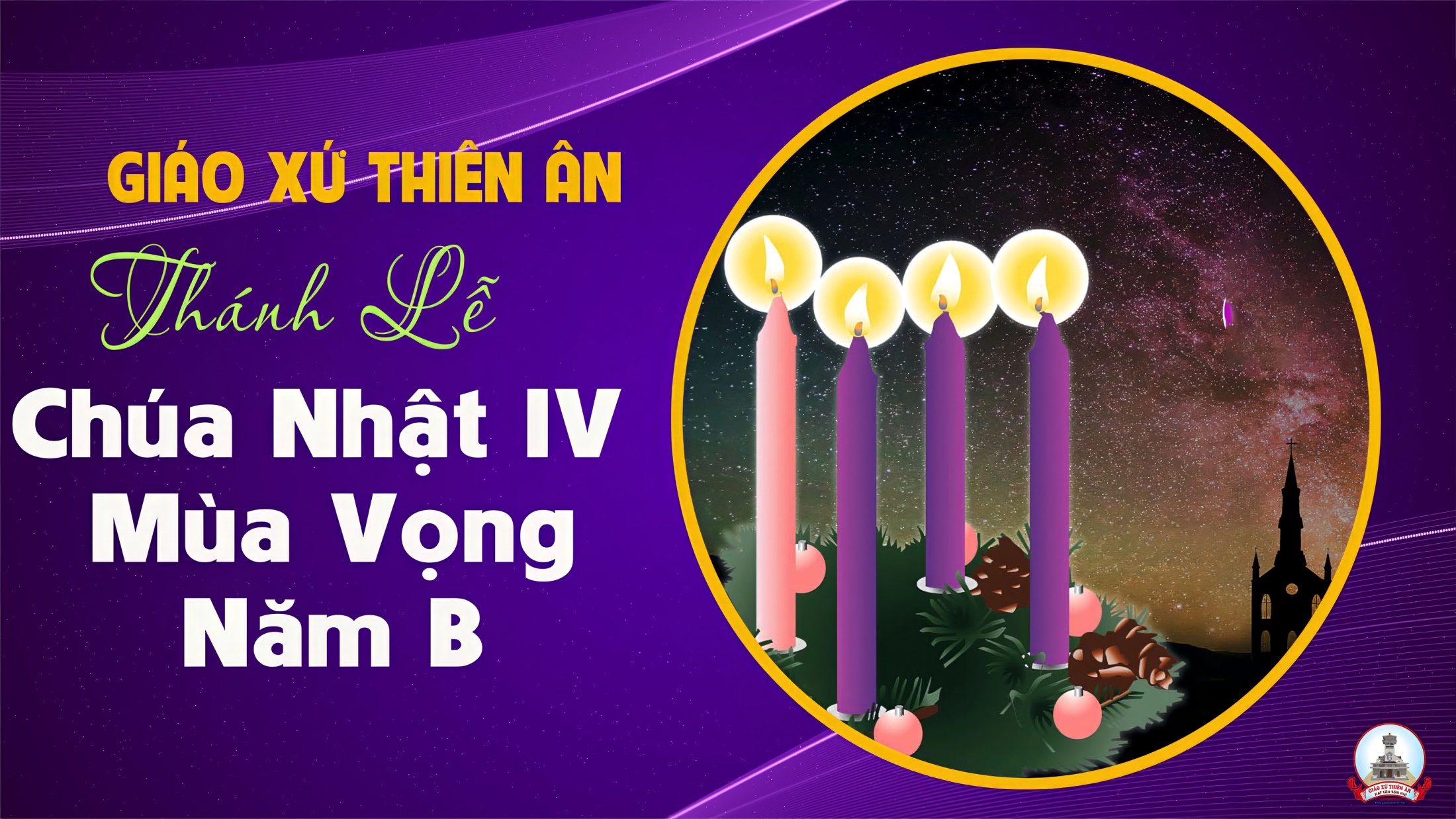